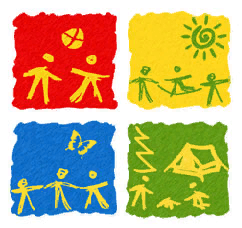 Одна из главных целей организованного православного отдыха — помощь в духовном возрастании участников отдыха через совместную молитву, паломничество, посильный труд, творчество и общение
Летний отдых детей
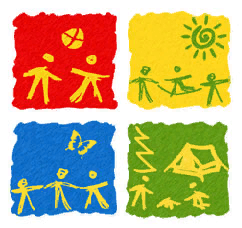 Православный отдых – это воспитательная форма миссионерской деятельности, охватывающая как духовную, так и материальную сферы человеческого бытия и направленная на распространение Православной веры, воцерковление людей и передачу опыта богообщения посредством личного участия в таинственной жизни Церкви.
Летний отдых детей
Формы
семейный, 
детский или молодежный лагерь,
 слет православных семей, паломничество, путешествие и т.д.

 Общий  принцип - воспитание через совместную деятельность. 
Немыслимо, чтобы взрослые просто развлекали детей или предоставляли им возможность бездельничать.
Планы воскресных школ(5   школ)
Площадка;
 Познавательно-краеведческий  тур;
Паломническая поездка;
Дача;
Поход. Сплав;
Туристический слёт;
Фестиваль «Оранжевое лето»;
ВНПУ «Горлица»;
Нормативные документы
СанПиН 2.4.4.3155-13 «Санитарно-эпидемиологические требования к устройству, содержанию и организации работы  стационарных организаций отдыха и оздоровления детей» утверждены Постановлением Главного государственного санитарного врача РФ от 27 декабря 2013 г. № 73;
СанПиН 2.4.4. 3048-13 «Санитарно-эпидемиологические требования к устройству и организации работы  детских лагерей палаточного типа» утверждены Постановлением Главного государственного санитарного врача РФ от 14 мая 2013 г. № 25 (Действие данных санитарных правил не распространяется на проходящие в условиях природной среды слеты, спортивные соревнования и учебно-тренировочные сборы продолжительностью менее 7 дней, а также на туристические походы любой продолжительности (не связанные с палаточным лагерем), походные бивуаки (места ночлегов туристов в походе);
СанПиН 2.4.2.2842-11 «Санитарно-эпидемиологические требования к устройству, содержанию и организации работы  лагерей труда и отдыха для подростков»  утверждены Постановлением Главного государственного санитарного врача РФ от 18 марта 2011 г. № 22;
СанПиН 2.4.4.2599-10 «Гигиенические требования к устройству, содержанию и организации режима в оздоровительных учреждениях с дневным пребыванием детей в период каникул» (утверждены Постановлением Главного государственного санитарного врача РФ от 19 апреля 2010 г. № 25).
Юридические рекомендации по обеспечению безопасности при организации отдыха детей в православных лагерях12 июля 2016 «Православное образование»/Патриархия.ru
Юридически детский лагерь любого вида должен быть оформлен  как юридическое лицо
В зависимости от типа лагеря (стационарный, палаточный, дневной городской, оздоровительный и т.д.) действует один из нормативов СанПиН, регулирующий устройство данного типа лагеря [1].

Без санитарно-эпидемиологического заключения о соответствии места базирования смены лагеря санитарным правилам открытие смены лагеря не допускается.
Особое внимание
На территории лагеря не должно быть сухих, надломленных и поваленных деревьев, посадок колючего кустарника и растений с ядовитыми плодами.
Особое внимание необходимо обратить на костровую площадку. Высота укладки дров в костер не должна превышать 0,5-0,6 м. Категорически запрещается наличие на площадке легковоспламеняющихся средств для разжигания.
Объектом внимания должна стать и прилегающая территория, особенно подъездные дороги, выгребные ямы, канализационные колодцы, строительные объекты, временные склады стройматериалов. Дороги должны содержаться в рабочем состоянии, опасные объекты должны иметь ограждение от возможного прохода детей.
Не допускаются следующие ограждения: из колючей проволоки, колючих кустарников и ядовитых растений, заборы с подгнившими или непрочно стоящими столбами, выломанными участками, гвоздями, выступающими из досок.
Руководитель лагеря обязан обеспечить  оказание медицинской помощи  детям во время их отдыха, и при этом должен руководствоваться 
      Приказом Министерства здравоохранения и социального развития РФ от 16 апреля 2012 г. № 363н «Об утверждении Порядка оказания медицинской помощи несовершеннолетним в период оздоровления и организованного отдыха».
При определении  содержания деятельности лагеря, применяемых педагогических методов  необходимо руководствоваться ныне действующим Приказом Минобразования РФ от 13 июля 2001 г. № 2688, утвердившим «Порядок проведения смен профильных лагерей, лагерей с дневным пребыванием, лагерей труда и отдыха» (далее — «Порядок»). Предусмотренный в приказе порядок распространяется на все смены лагерей для обучающихся и воспитанников, организуемых органами управления образованием и/или органами по делам молодежи, а также образовательными организациями. 
И хотя для иных (не образовательных) организаций данный Порядок рассматривается как примерный, рекомендуется придерживаться его положений.
Организатор смены лагеря несет в установленном законодательством Российской Федерации порядке ответственность за:
обеспечение жизнедеятельности смены лагеря;
создание условий, обеспечивающих жизнь и здоровье обучающихся, воспитанников и сотрудников;
качество реализуемых программ деятельности смены лагеря;
соответствие форм, методов и средств при проведении смены возрасту, интересам и потребностям обучающихся и воспитанников;
соблюдение прав и свобод обучающихся, воспитанников и сотрудников смены лагеря.
Должна иметься в наличии следующая  базовая документация:
положение о лагере и (или) устав лагеря;
организационно-штатная структура лагеря;
организационные документы деятельности лагеря (руководства, правила, методики, инструкции, в том числе по обеспечению безопасности жизнедеятельности детей в период пребывания в лагере и в случаях чрезвычайных ситуаций и аномальных природных явлений), заверенные в установленном порядке;
 программа  летнего отдыха детей.
Необходимо иметь
Программы летнего отдыха детей ,
планы мероприятий по организации досуга детей;
сведения об укомплектованности лагеря педагогическими кадрами,
приказы: по кадрам, в том числе о назначении руководителя лагеря (смены лагеря), о мерах противопожарной безопасности, об охране жизни и здоровья детей,
план эвакуации детей на случай пожара;
 списки детей,
Согласие родителей или разрешение от родителей,
Копии свидетельств о рождении и медицинского полиса на каждого ребёнка. Справка от педиатра приветствуется.
Самое главное в организации лагеря:
найти подходящее для него место. 
Но еще важнее — дружный и ответственный коллектив взрослых. Лучше всего, когда на одного взрослого приходится по пять-шесть детей, не больше.
 Для каждого дня нужно продумать свою программу, 
это не менее важно, чем организованное питание. 
Еще необходимо, чтобы был врач и чтобы в распоряжении лагеря имелся транспорт.
Епархиальный отдел по организованному православному отдыху паломничеству и православному туризму Московской епархии Русской Православной ЦерквиПаломничество и православный отдых в Московской области. Организационно-правовые требования и рекомендации.
http://pro.cerkov.ru/
Рекомендации Епархиального отдела по организованному православному отдыху, паломничеству и православному туризму по организации поездок, путешествий, паломничеств, иных мероприятий и объектов в области православного отдыха на 2018–2019 годы
Развивать православный отдых, паломничество и православный туризм по святым и историческим местам России
При организации объектов (мероприятий) православного отдыха руководствоваться требованиями действующего законодательства и рекомендациями Отдела;
При организации объектов (мероприятий) православного отдыха способствовать воспитанию молодого поколения на основе национальной идентичности, истории и культуры, духовных и патриотических традиций России на примере подвигов благочестия и самопожертвования героев нашего Отечества;
Включать в программы православного отдыха, паломничеств и путешествий мероприятия, посвященные теме XXVII Международных Рождественских образовательных чтений «Молодежь: свобода и ответственность»;
Включать в программы православного отдыха, паломничеств и путешествий тематические мероприятия, в особенности посвященные памяти новомучеников.
Развивать различные формы семейного отдыха как средство для формирования здорового семейного мировоззрения, единения детей и родителей, приобщения их к традиционным семейным ценностям, культуре, многовековым духовным традициям Отечества, воспитания патриотизма;
Семейный отдых
В отношении семейного отдыха законом не регламентированы специальные условия для его организации. Не предусмотрено и обязательное уведомление указанных Вами структур. 
Перед началом отдыха желательно получить у руководства местной администрации и УВД, медицинских учреждений контакты ее сотрудников, с которыми можно будет решать возникающие вопросы.
Для оказания, при необходимости, первой медицинской помощи среди участников отдыха желательно иметь профессиональных медицинских работников.
До 14 сентября
Отчет с предоставлением  фотографий о проведении летней компании:
Форма  отдыха
Количество  участников 
 Мероприятия
 Фотоотчет
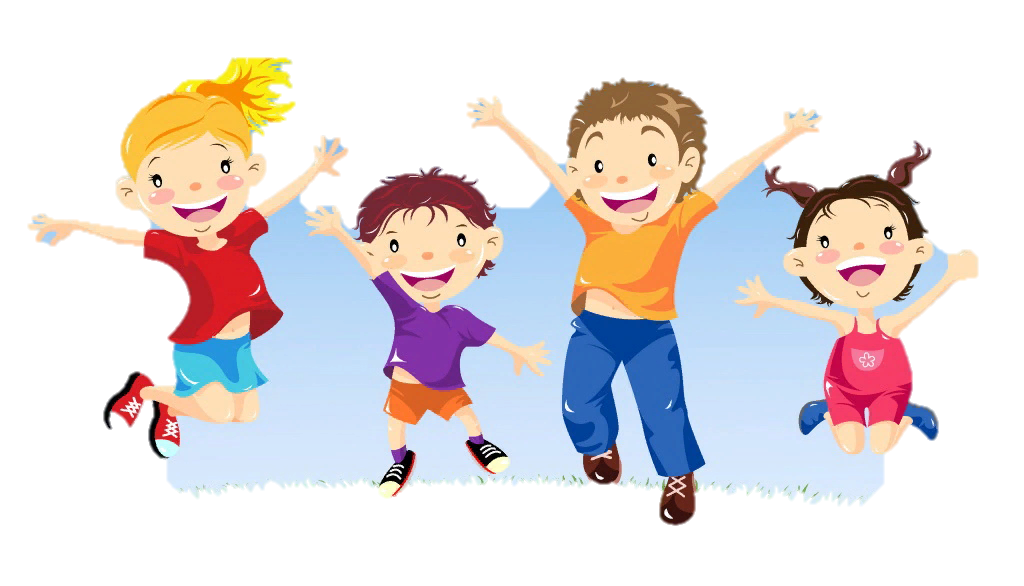 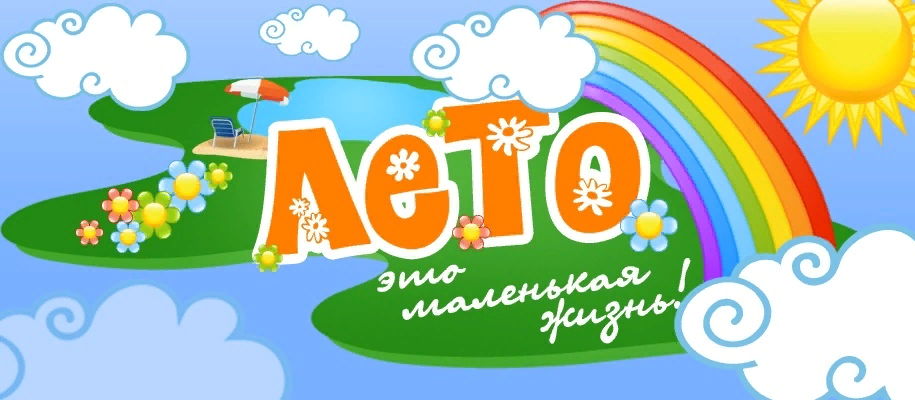